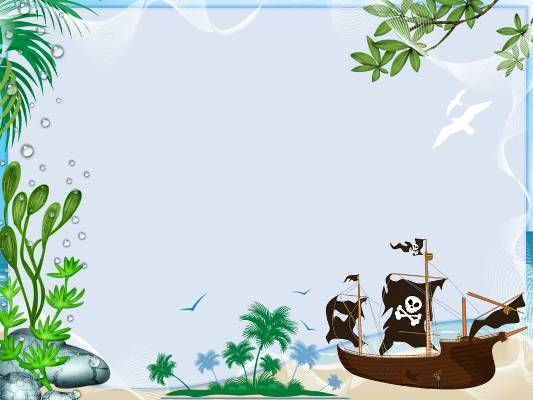 Муниципально бюджетное дошкольное образовательное учреждение «Детский сад №3» Ардатовского муниципального района Нижегородской областиТема: «Вода и ее обитатели»
Подготовила: Шмелева Е.В.
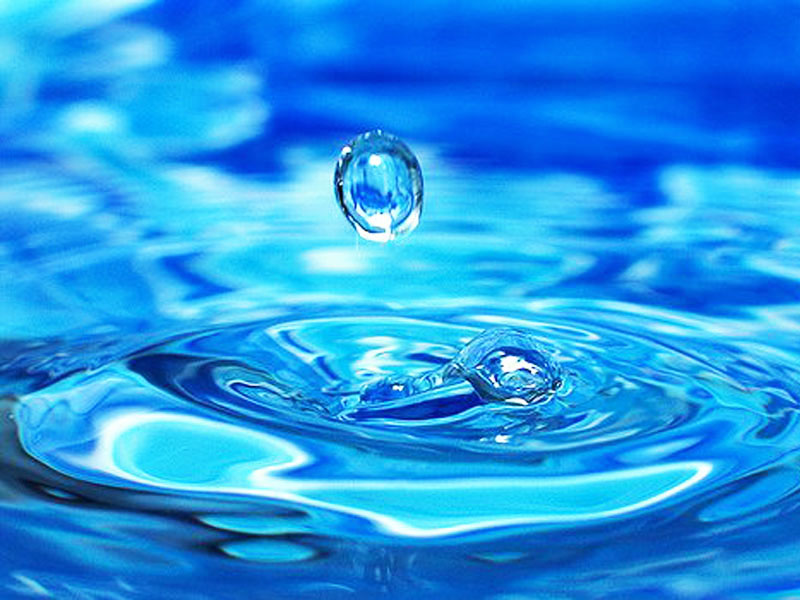 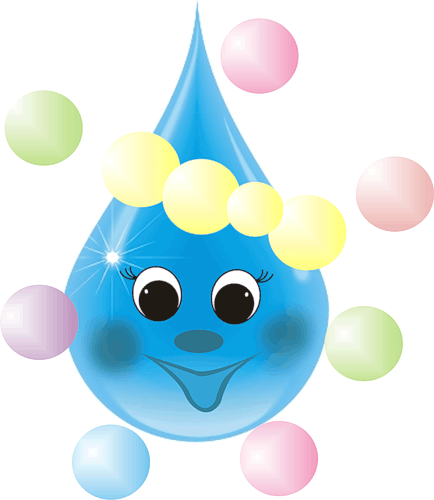 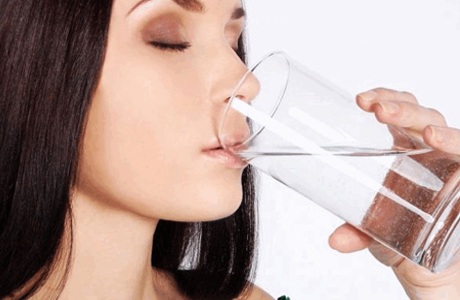 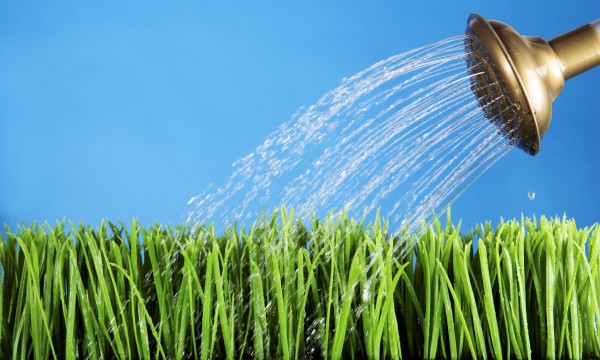 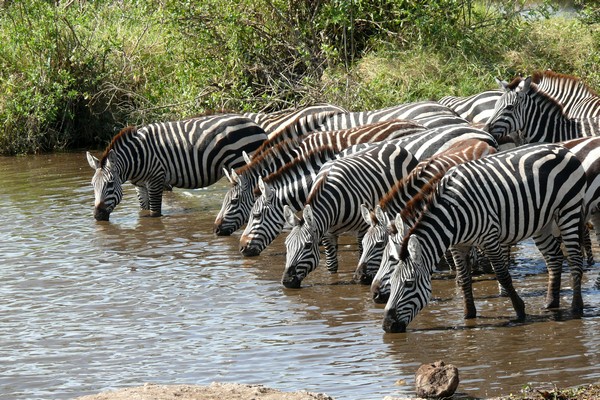 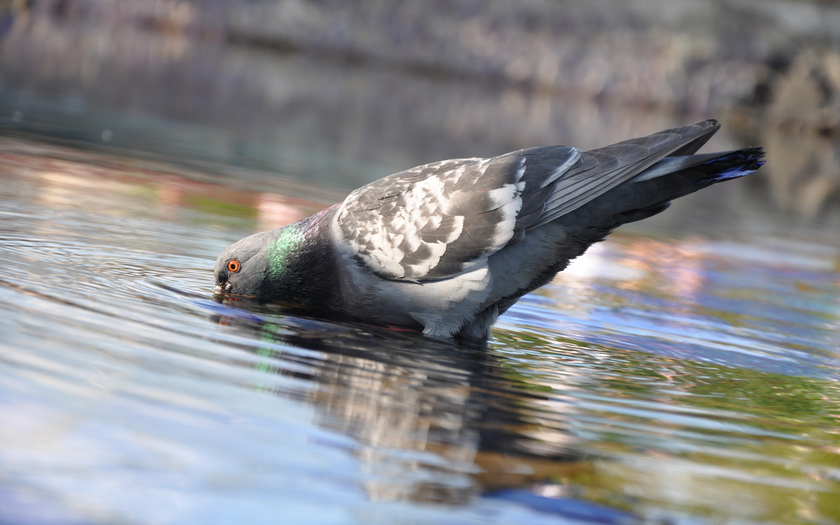 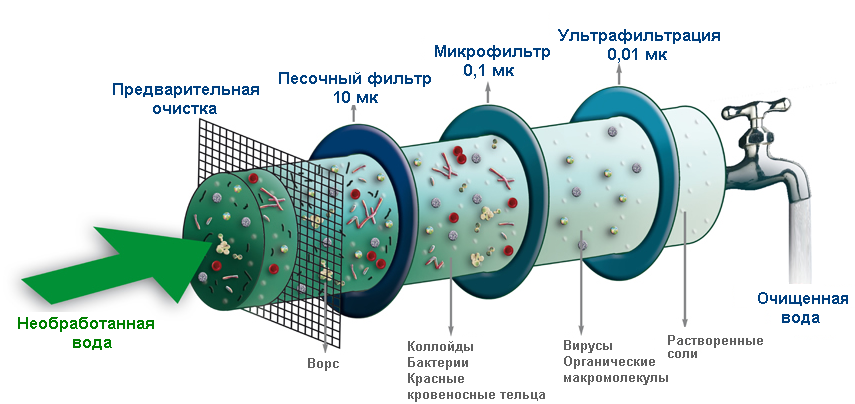 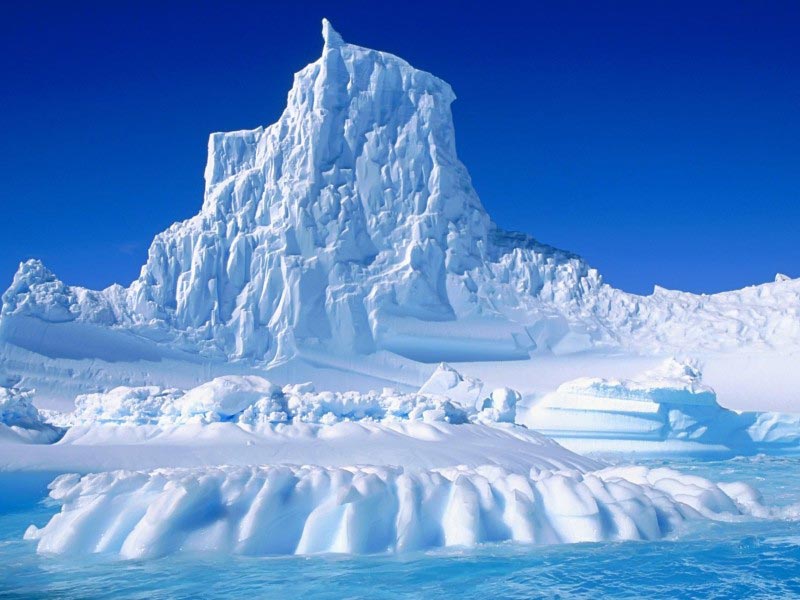 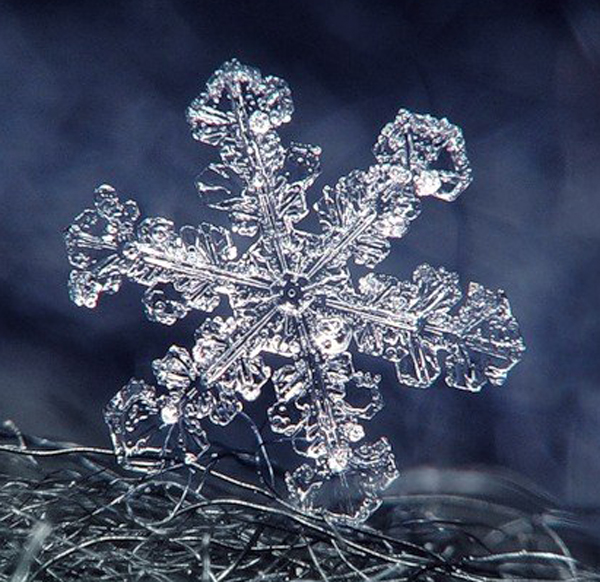 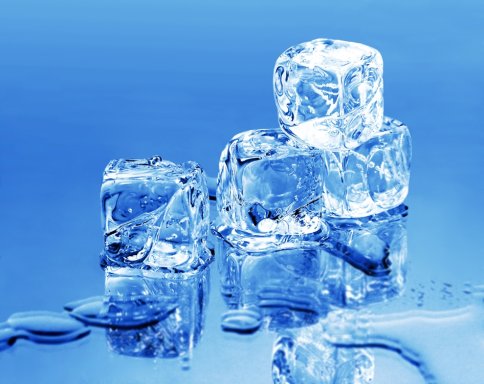 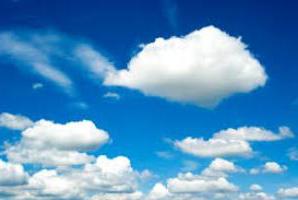 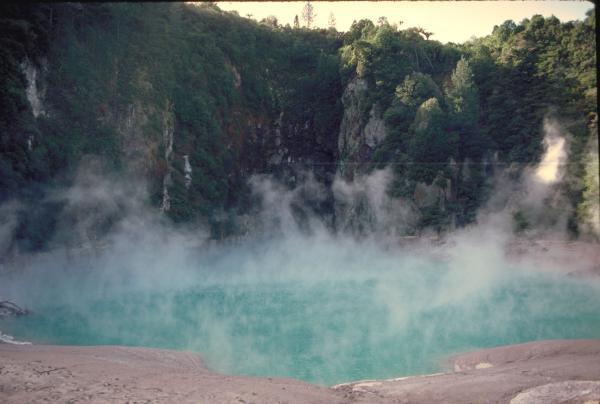 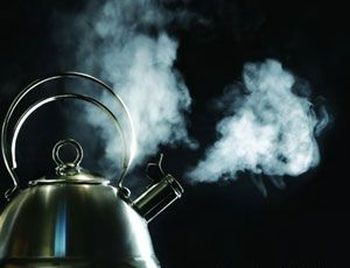 Дидактическая игра «Кто живет в воде?»
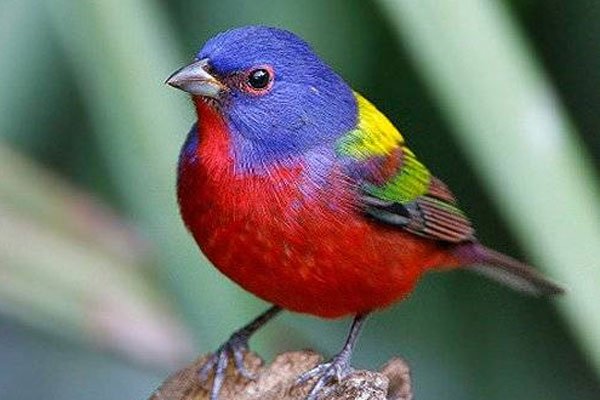 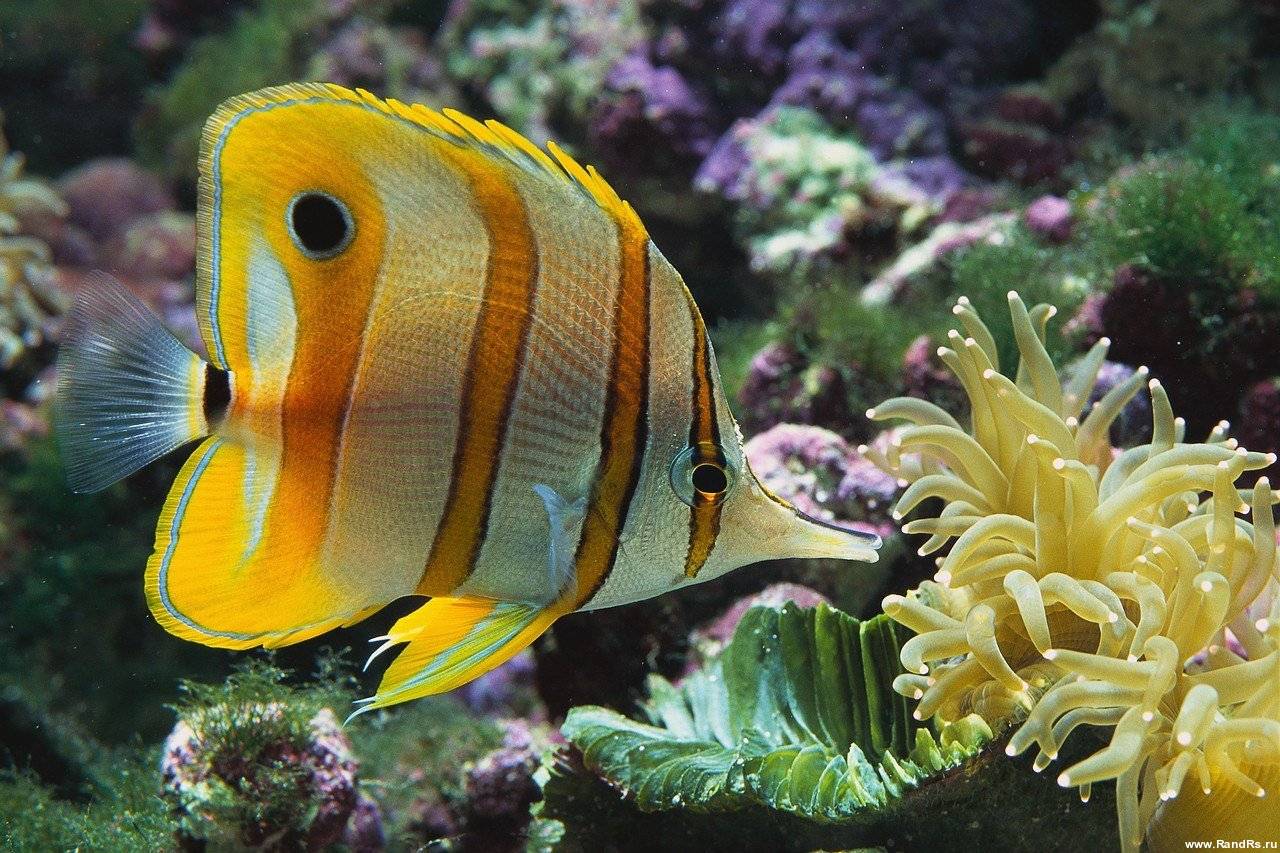 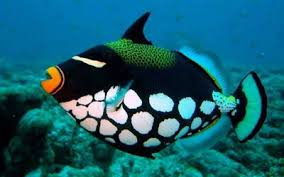 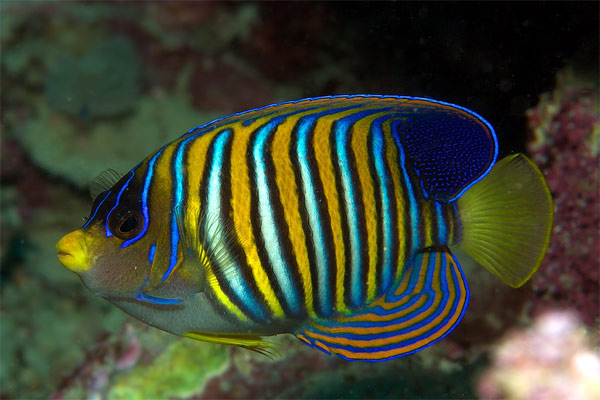 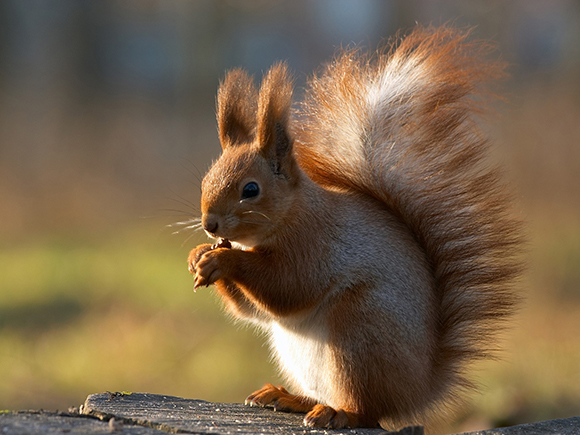 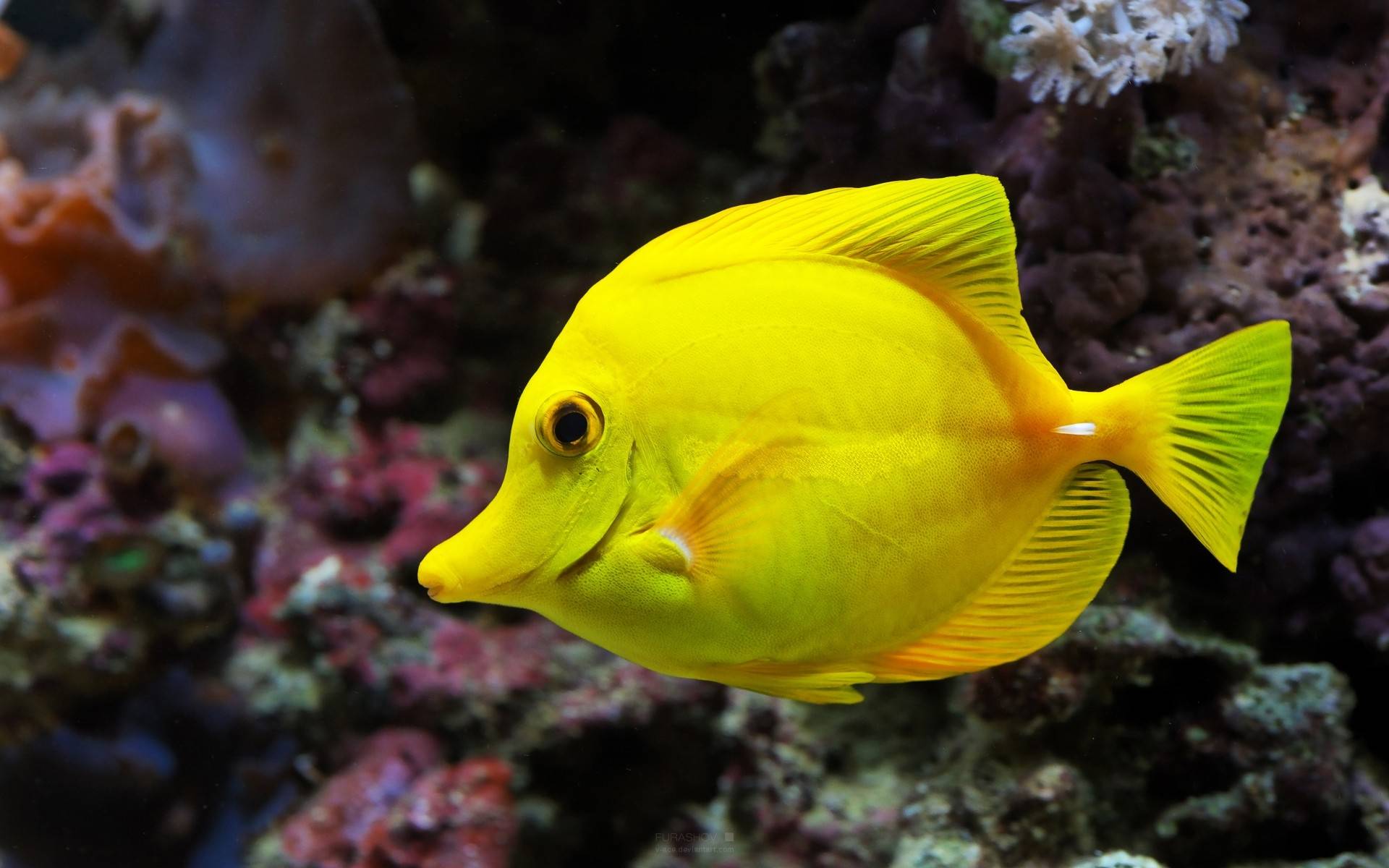 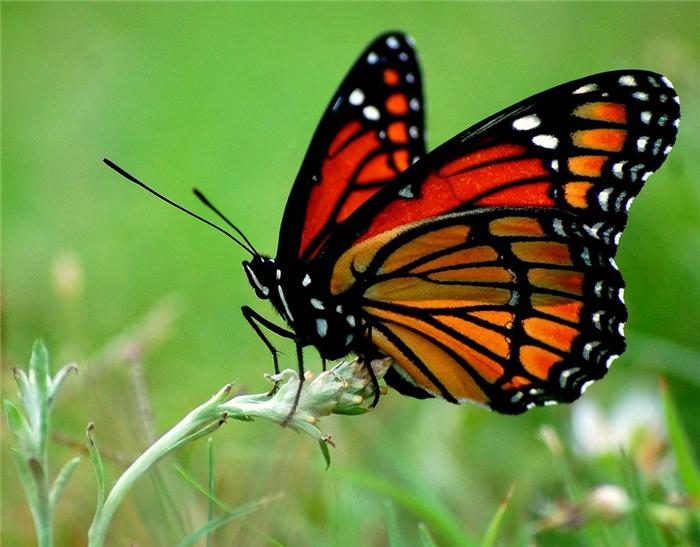 Дидактическое упражнение «Назови водные виды спорта»
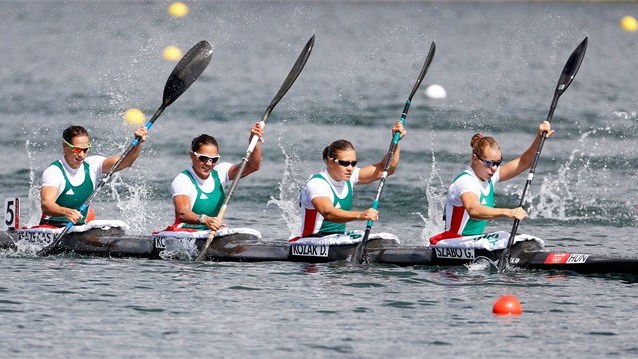 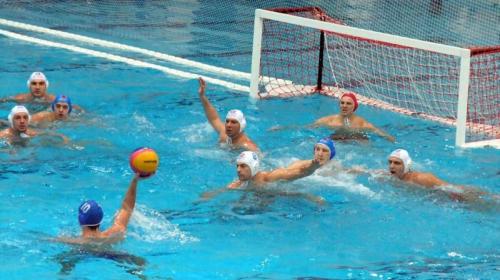 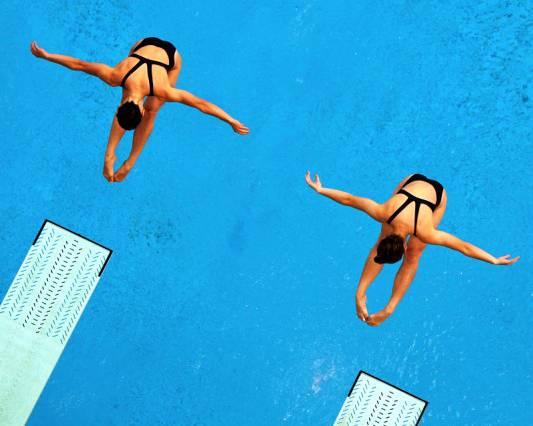 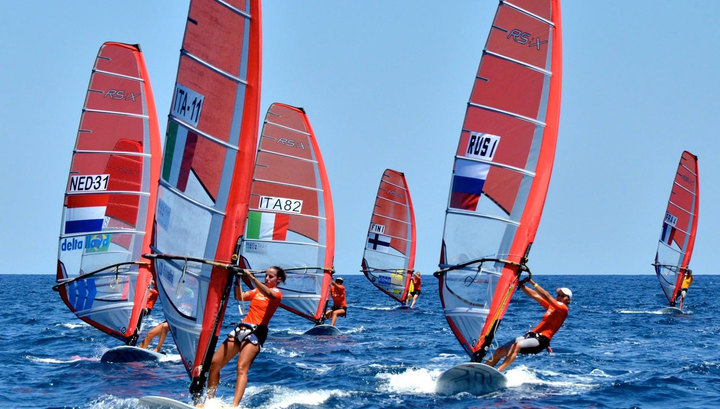 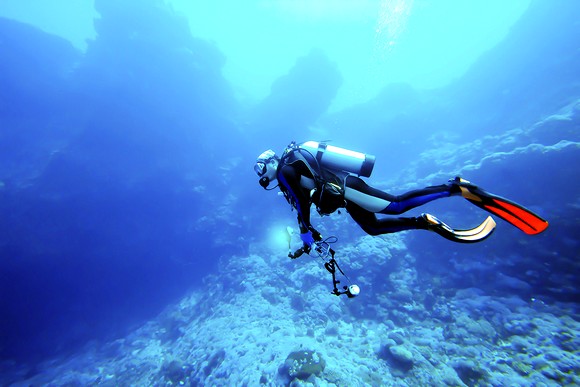 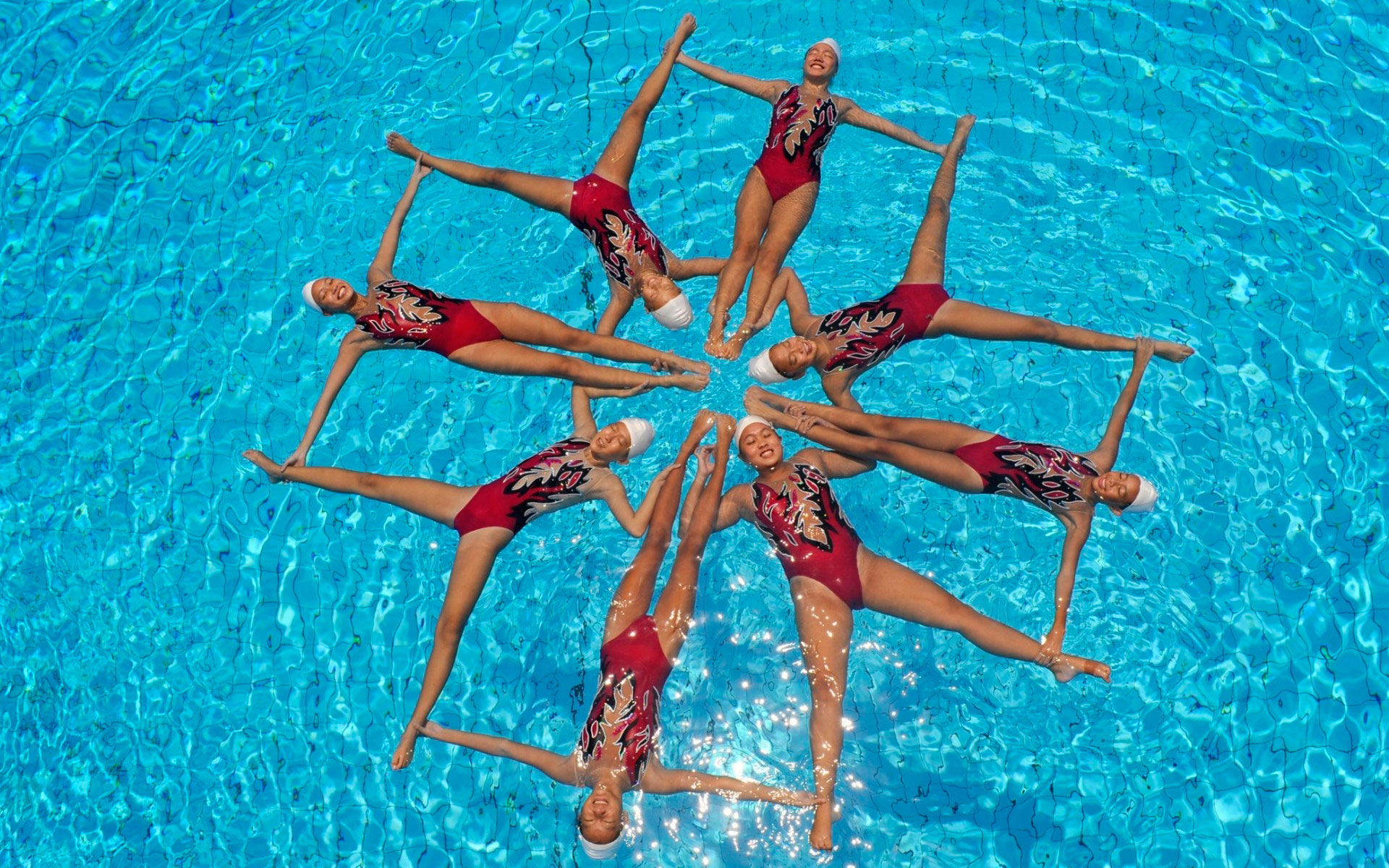 7